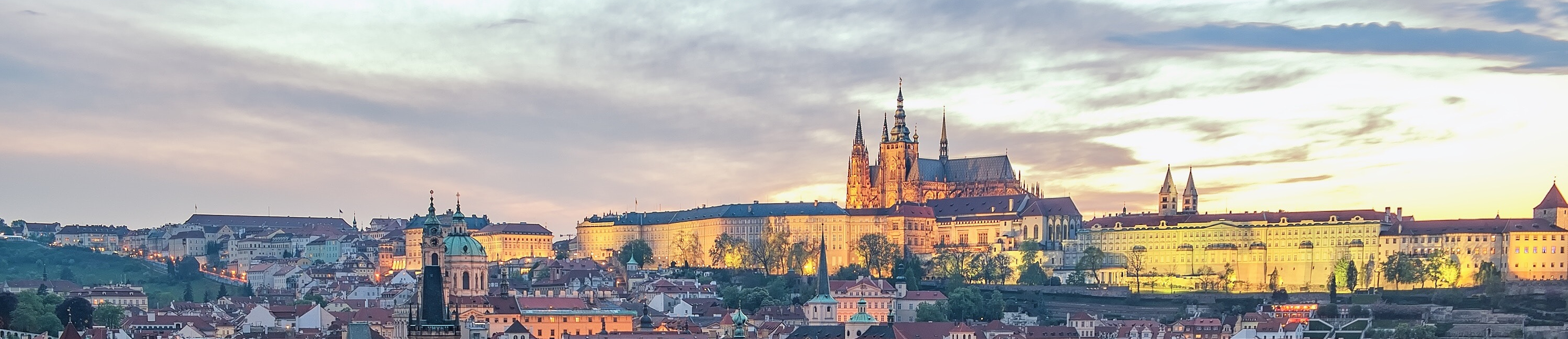 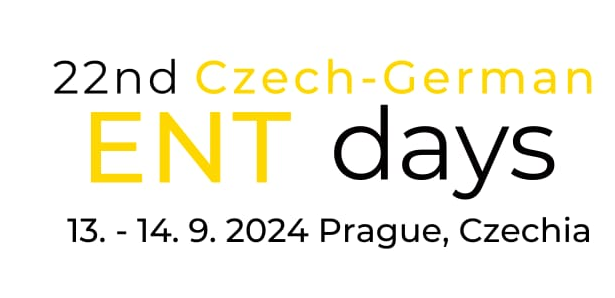 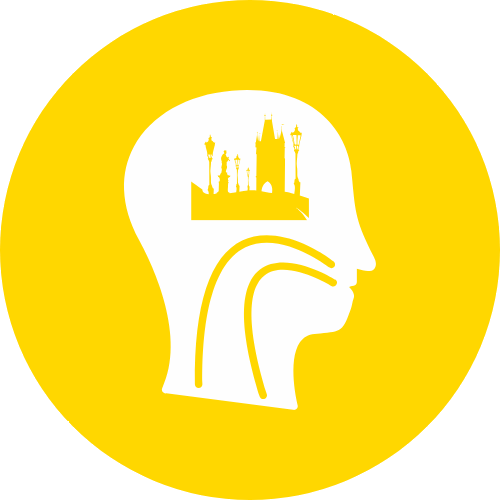 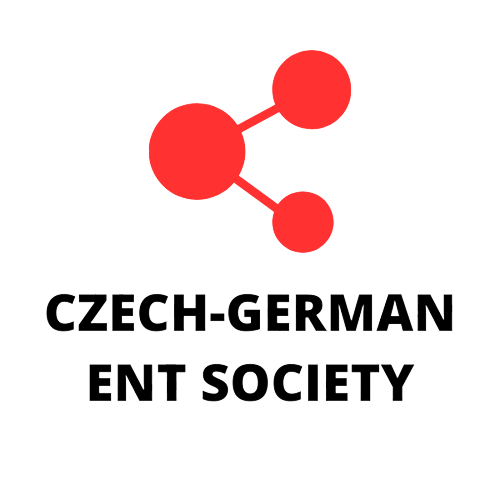 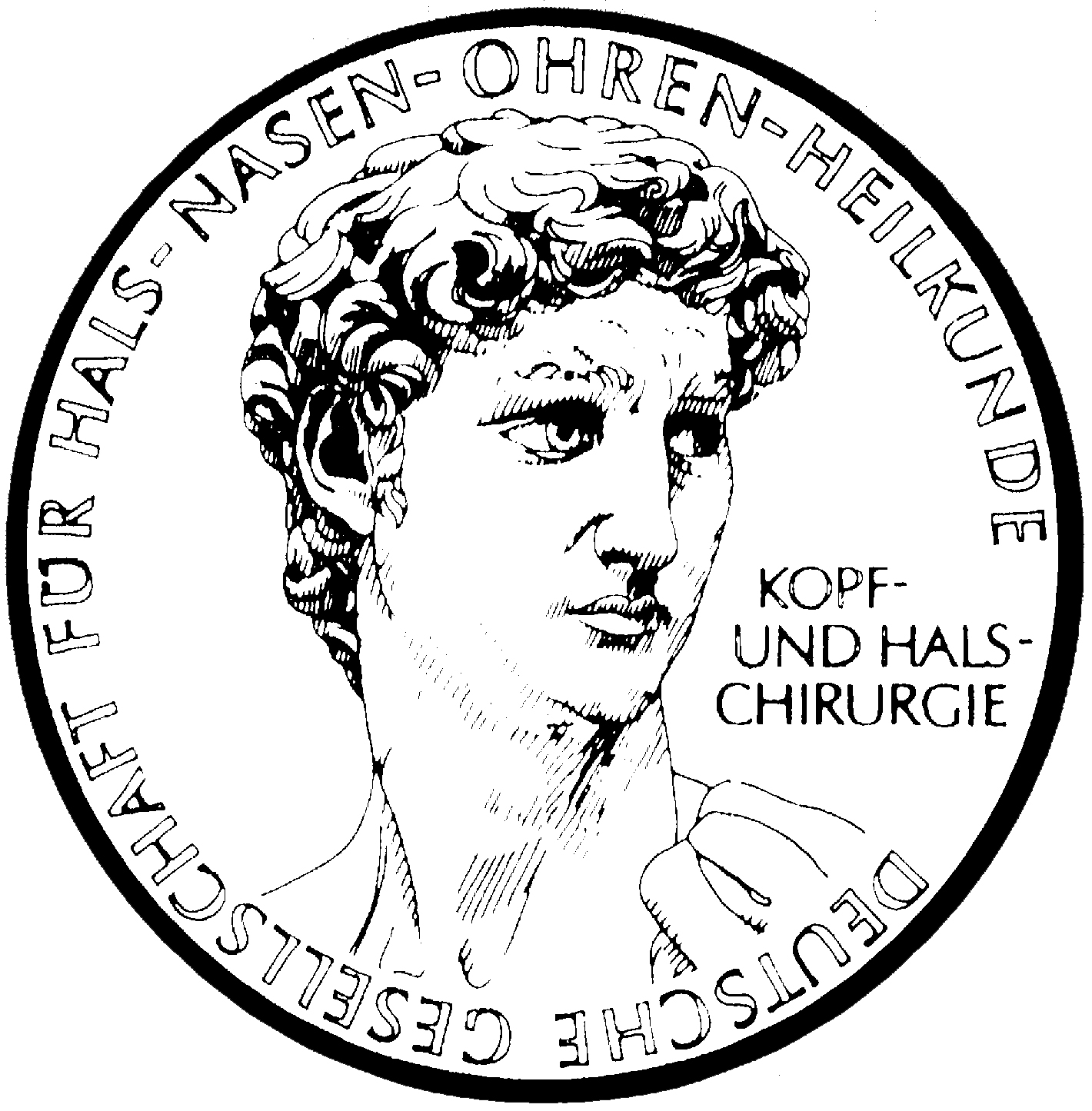 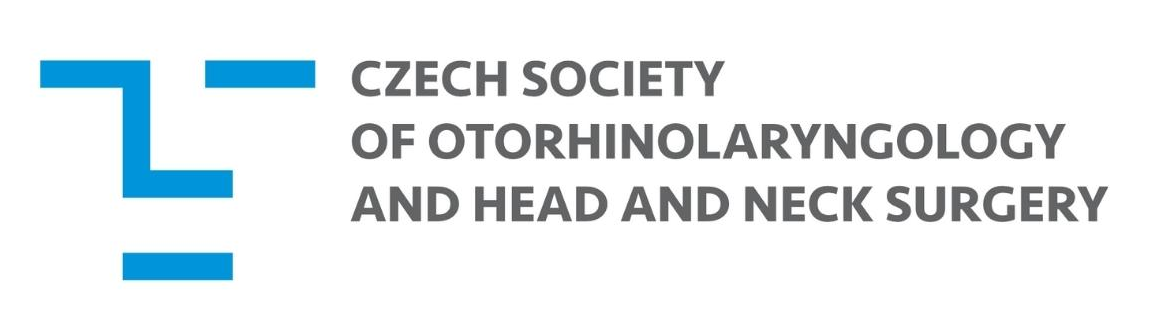 TITLE
Authors
Department
SUMMARY
…
…
AIM OF THE WORK
…
…
…
…
MATERIALS AND METHODS
…
…
…
…
RESULTS
…
…
…
CONCLUSION
...
…
…
E-mail: 	 
Grant support:
Thanks: